Геометрия
7
класс
Тема:
Признаки параллельности  двух прямых
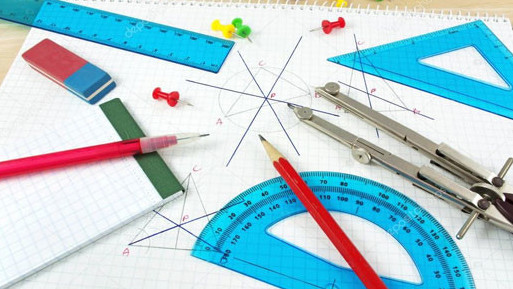 Яшнабадский район. Школа № 161.
Учитель математики Наралиева Ш.Ш.
План урока
Пары углов, образованные
при пересечении прямых секущей.
с
2
1
3
4
а
6
5
7
8
b
Накрест лежащие углы
Односторонние углы
Соответственные углы
Пары углов, образованные
при пересечении прямых секущей.
с
2
1
3
4
а
6
5
7
8
b
Накрест лежащие углы
Односторонние углы
Соответственные углы
Найдите пары накрест лежащих углов
c
Вертикальные углы
Односторонние углы
∠2 и ∠ 4
∠4 и ∠5
а
2
1
ВЕРНО!
Вертикальные углы
4
3
∠4 и ∠6
∠1 и ∠3
b
5
6
Односторонние углы
Вертикальные углы
8
∠5 и ∠7
7
∠3 и ∠6
∠1 и ∠6
∠1 и ∠8
Соответственные углы
ВЕРНО!
∠2 и ∠6
∠3 и ∠5
Найдите пары соответственных углов
c
Односторонние углы
Вертикальные углы
∠4 и ∠5
а
∠2 и ∠4
1
2
Вертикальные углы
3
ВЕРНО!
4
∠1 и ∠3
∠3 и ∠7
b
5
6
Вертикальные углы
Односторонние углы
8
7
∠5 и ∠7
∠3 и ∠6
Смежные углы
∠1 и ∠8
∠7 и ∠6
ВЕРНО!
ВЕРНО!
∠2 и ∠6
∠1 и ∠5
ВЕРНО!
∠4 и ∠8
∠1 и ∠6
Найдите пары односторонних углов
c
∠2 и ∠4
∠3 и ∠5
а
2
1
∠1 и ∠3
∠3 и ∠7
4
3
∠5 и ∠7
∠5 и ∠6
5
6
b
8
∠7 и ∠6
7
∠1 и ∠8
Односторонние углы
∠4 и ∠5
∠2 и ∠6
Односторонние углы
∠1 и ∠6
∠3 и ∠6
ПРИЗНАКИ ПАРАЛЛЕЛЬНОСТИ ПРЯМЫХ
Теорема. Если при пересечении двух прямых секущей накрест лежащие углы равны, то прямые параллельны.
c
a
460
aIIb
b
460
Если при пересечении двух прямых секущей              накрест лежащие углы равны,        
то прямые параллельны.
Условие теоремы
Заключение теоремы
Дано: накрест лежащие углы ∠1 = ∠2 
 а, b-прямые 
 c- секущая
Доказать: aIIb.
c
А
а
1
Доказательство: 1 случай
Если углы 1 и 2 прямые,
то прямые а и b перпендикулярны
к прямой АВ, следовательно, aIIb.
2
b
В
c
2 случай
О – середина АВ
 ОC⊥a
 BD=AC
△АОC=△ВОD (по признаку СУС)
С
А
2
5
а
3
О
4
6
1
b
В
D
Углы 3 и 4 равны, 
значит, точка D лежит на продолжении луча ОC,
 то есть точки О, C и D 
лежат на одной прямой!
Углы 5 и 6 равны, 
значит, угол 6 – прямой. Значит, прямые a и b перпендикулярны к прямой CD, поэтому они параллельны!
a
1
b
Задача
Решение:
340
340
2
равны накрест лежащие углы, значит, aIIb
Задача
Решение:
460
a
1
5
равны накрест лежащие углы, значит, bIId
b
3
450
с
6
2
d
4
равны накрест лежащие углы, значит, aIIс
Ответ:  aIIс, bIId
Задание из учебника
5. Покажите, что aIIb на рисунке 5.
a
1
3
b
2
[Speaker Notes: для 7 класса»]
Задание из учебника
6. Покажите, что aIIb на рисунке 6.
Решение:
a
1
b
3
2
[Speaker Notes: для 7 класса»]
Задание из учебника
Решение:
a
1
2
3
4
b
6
5
8
7
[Speaker Notes: для 7 класса»]
ЗАДАНИЯ ДЛЯ ЗАКРЕПЛЕНИЯ
Выполнить 
письменно
задачи
 № 4, 7(в) (стр.83).
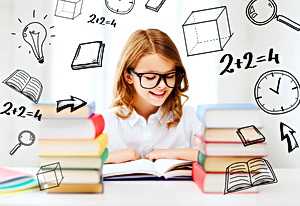